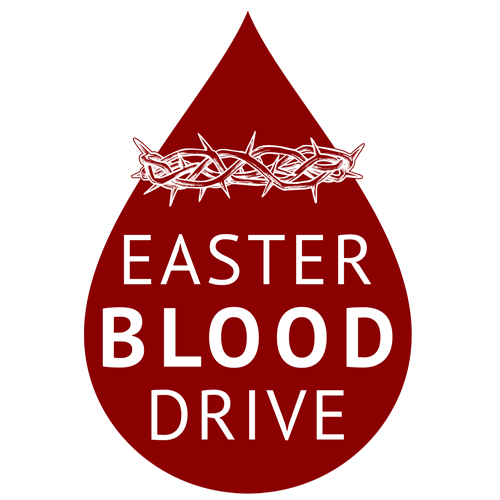 Join with other Christ followers to meet the urgent need!
Donate blood or plasma this Easter.
	When: 	Saturday, March 29 - Saturday, April 5, 2025
			Create an account online at myaccount.blood.ca, select 
			the Easter Blood Drive team, then book an appointment.
	Where: Canadian Blood Services (1575 Carling Ave, Ottawa)
		Plasma Donor Centre (110 Place d'Orléans Unit 1120)

	Join the Easter 
	Blood Drive team:
Visit 
easterblooddrive.ca 
for more information.
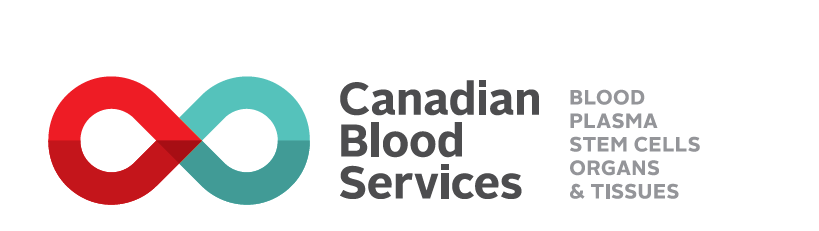 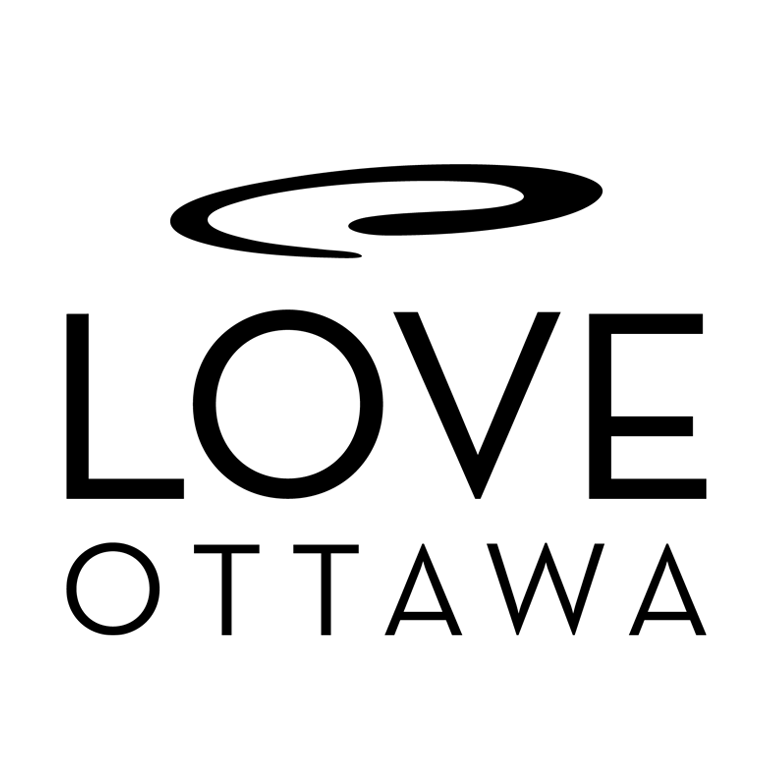 ONEW0108432 
Easter Blood Drive
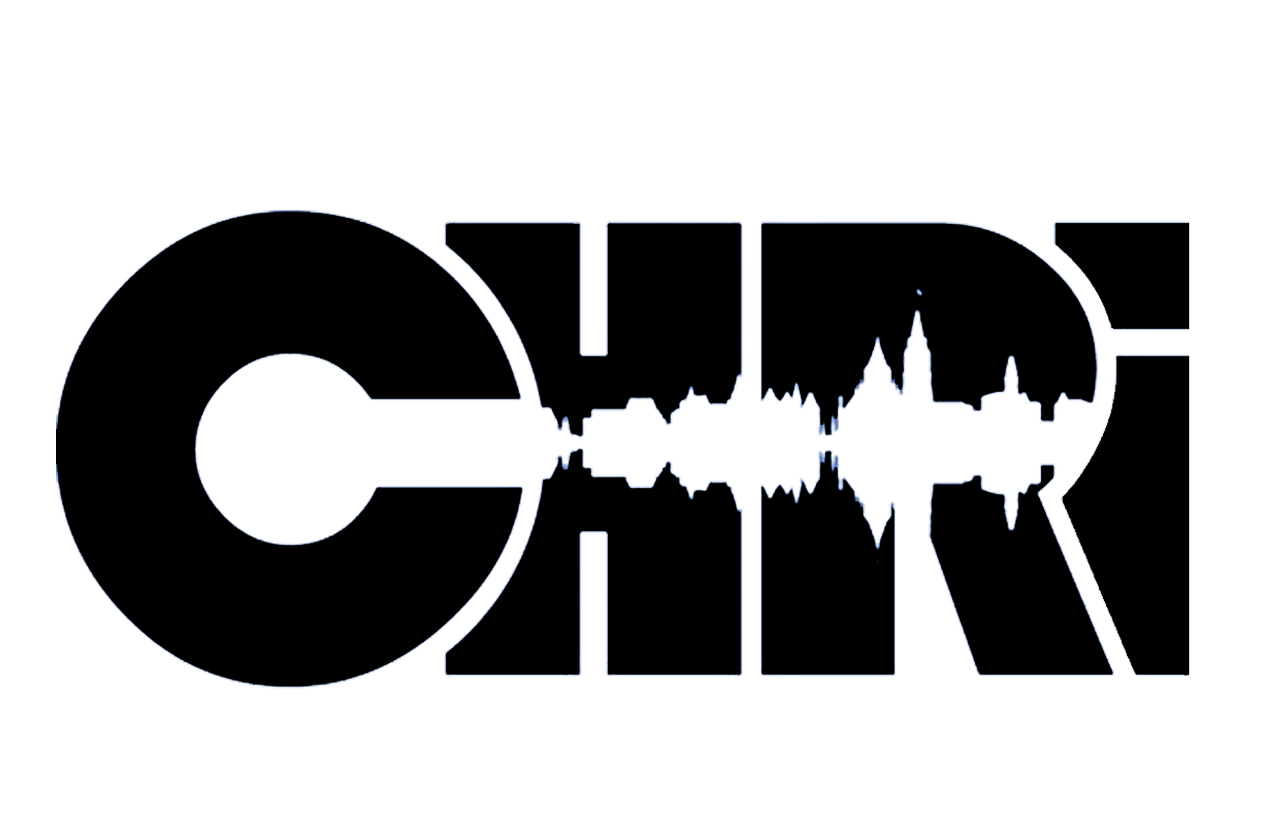 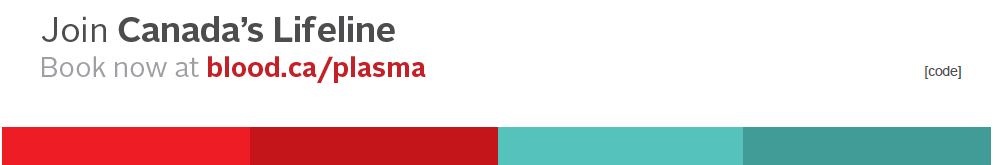